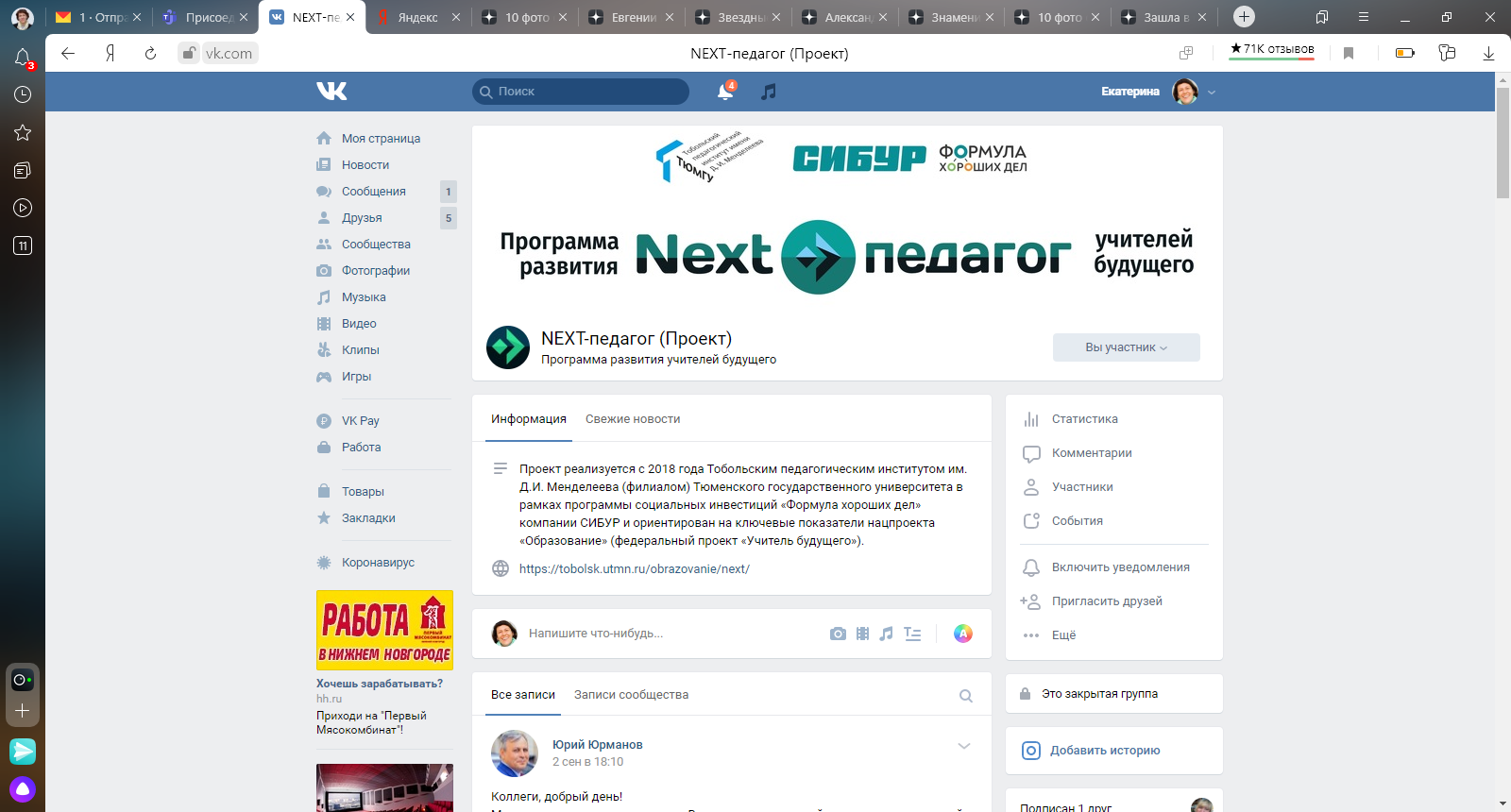 Онлайн-тренажер навыков проектной деятельности «PROактив»

1. Воронина А. С., ФГБОУ ВО «Амурский государственный университет»;
2. Афанасьева Е. А., МОАУ СОШ пос. Орлиное Свободненского р-на;
3. Куриленко С. С., МОАУ СОШ № 5 г. Свободного;
4. Литовко И. В., МОАУ СОШ № 1 г.Свободного;
5. Мамбетова Г. Н., МОАУ СОШ № 6 г.Свободного;
6. Михалкина О. В., МОАУ СОШ № 1 г.Свободного;
7. Непомнящая Н. В., МОАУ СОШ № 6 г.Свободного;
8. Старовойт Ю. С., МОАУ СОШ №2 г.Свободного;
9. Турчинская Е. С., МОАУ СОШ№8 г. Свободный
10. Филатова Л. П., МОАУ СОШ № 5 г.Свободного
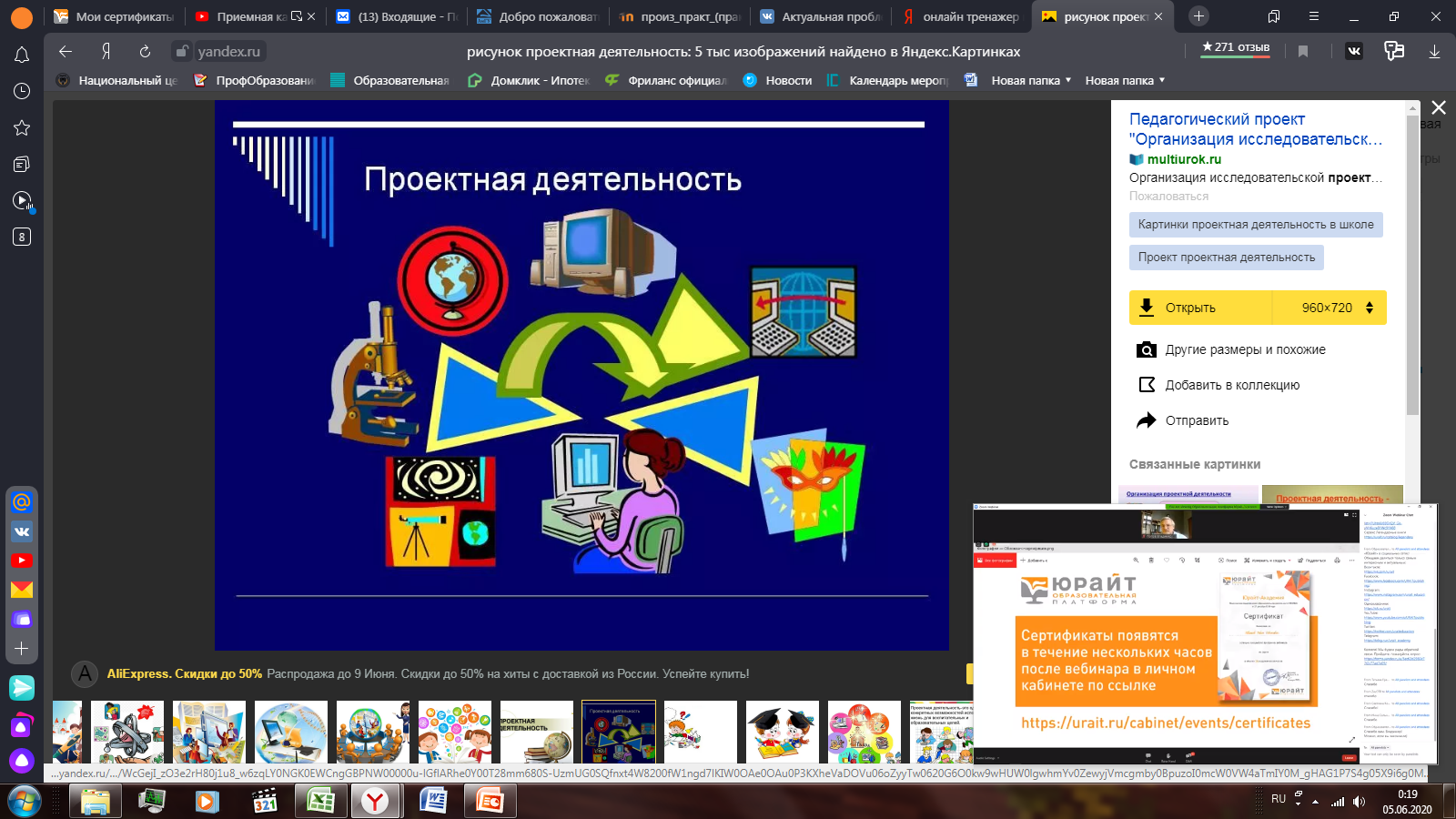 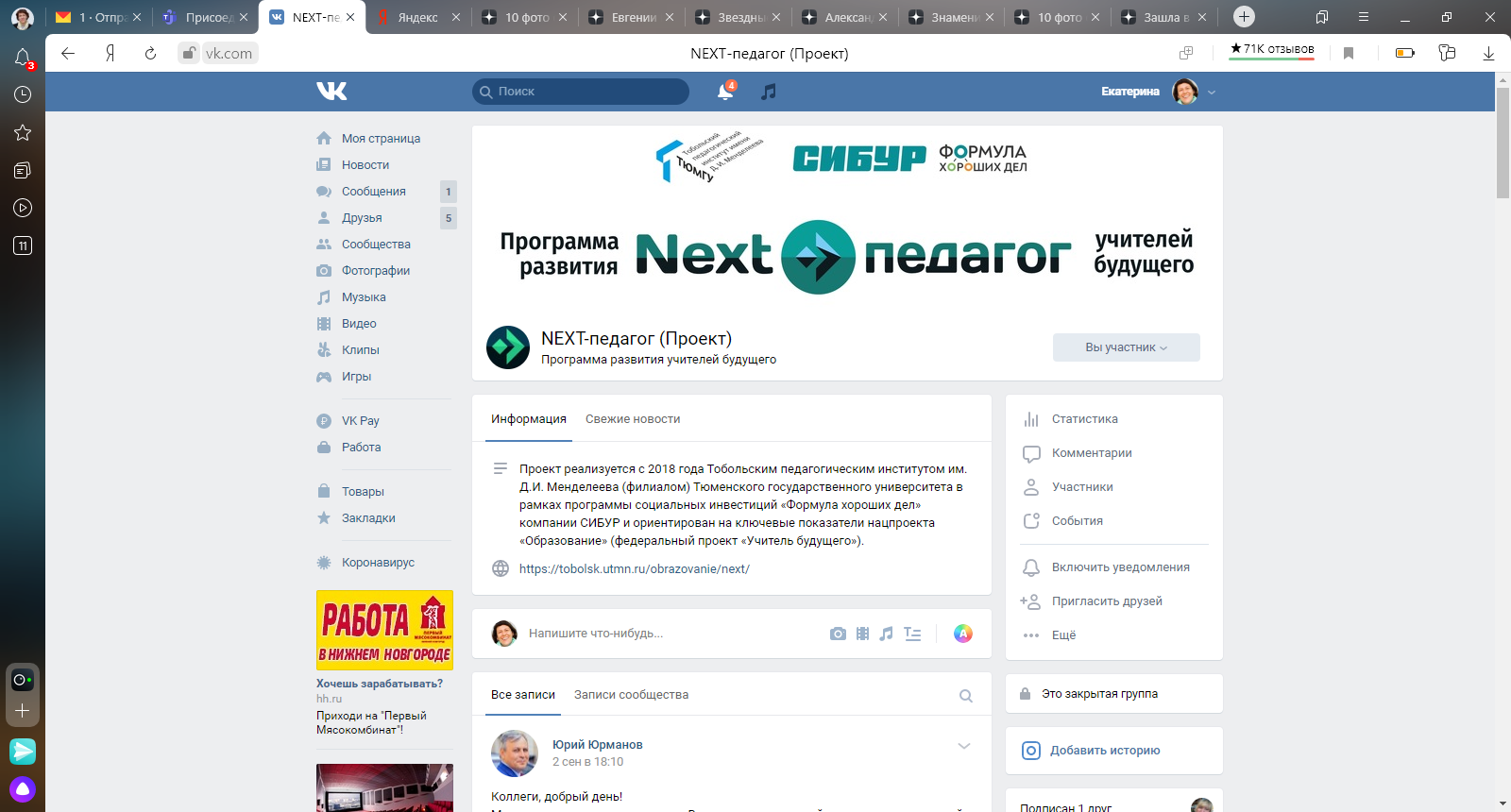 Актуальность проекта
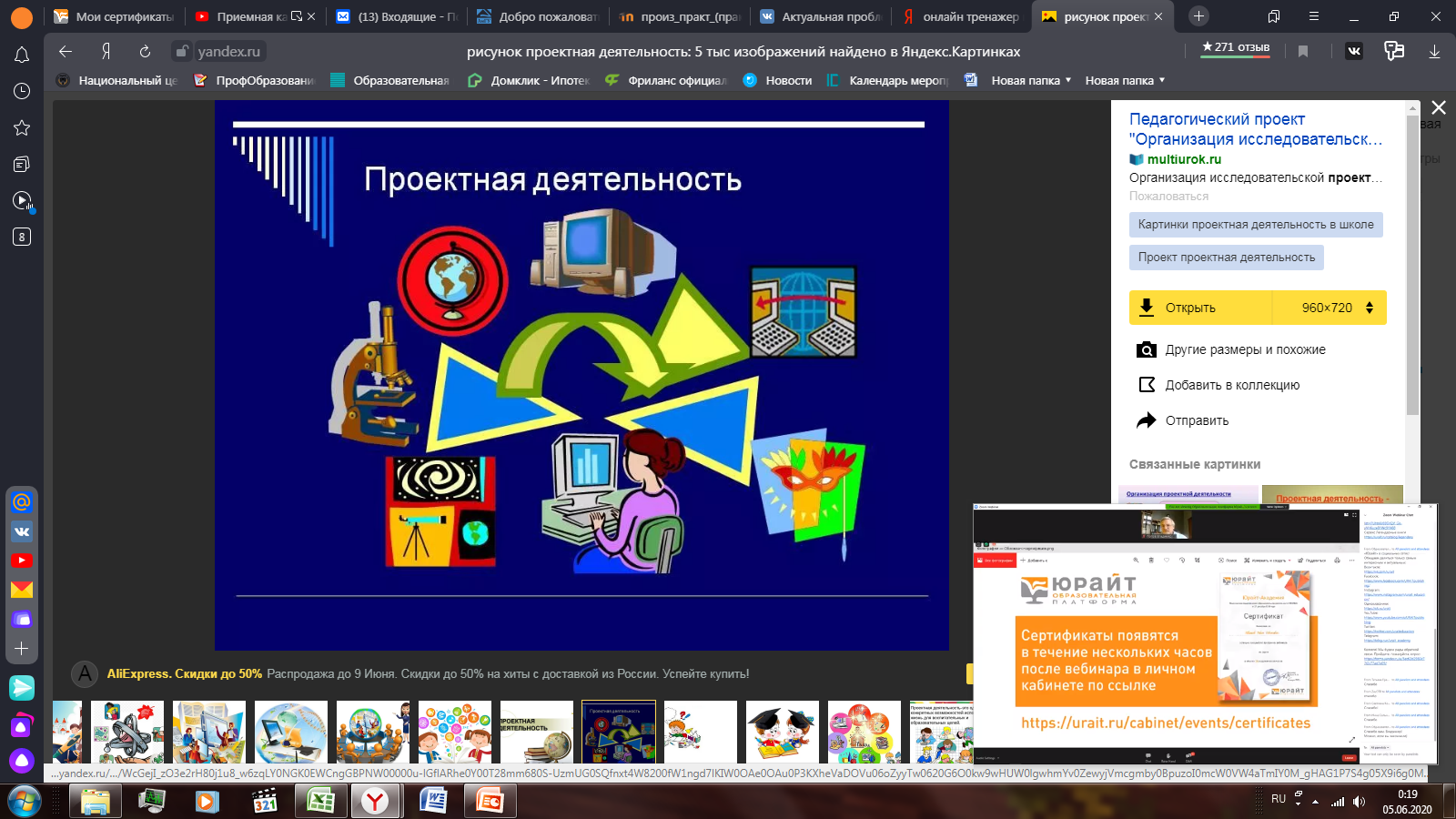 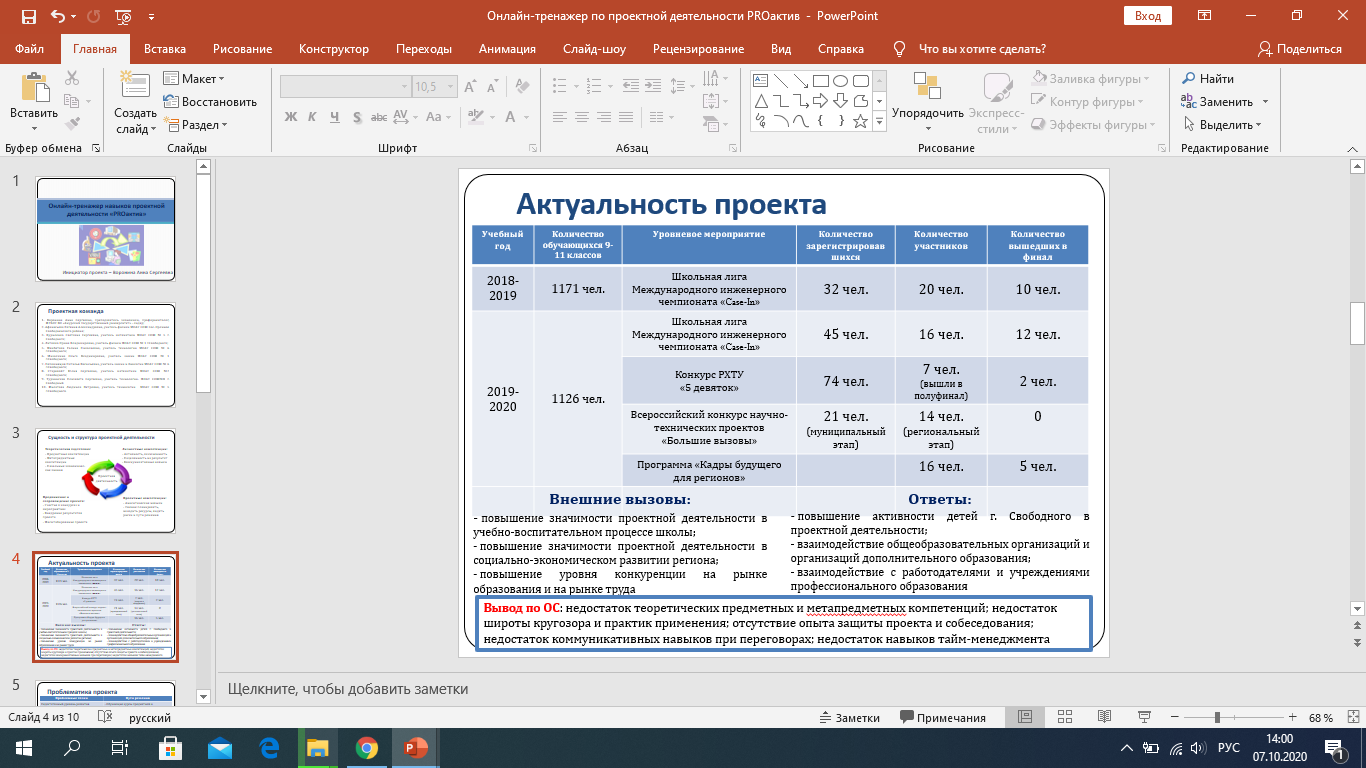 Актуальность проекта
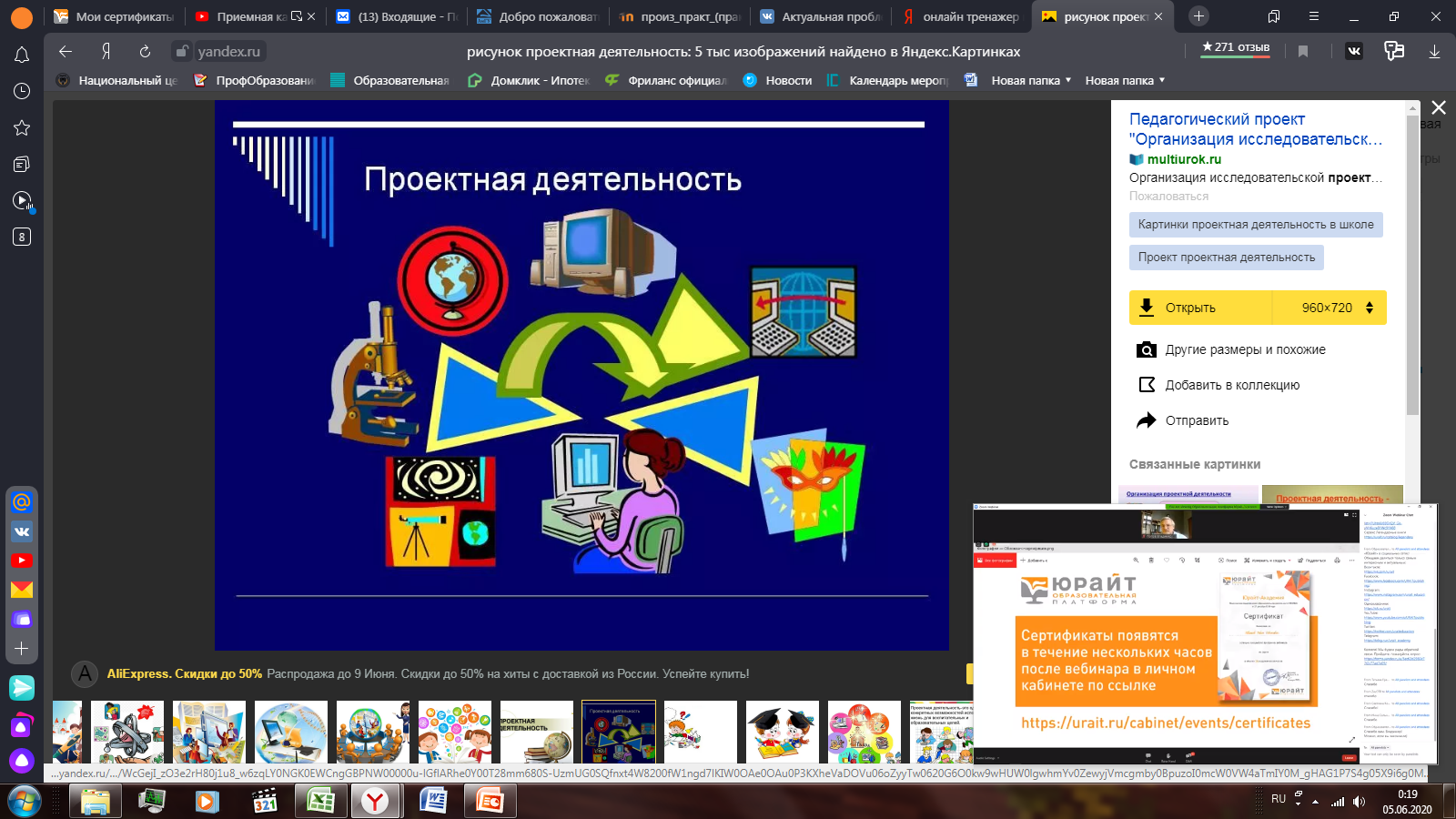 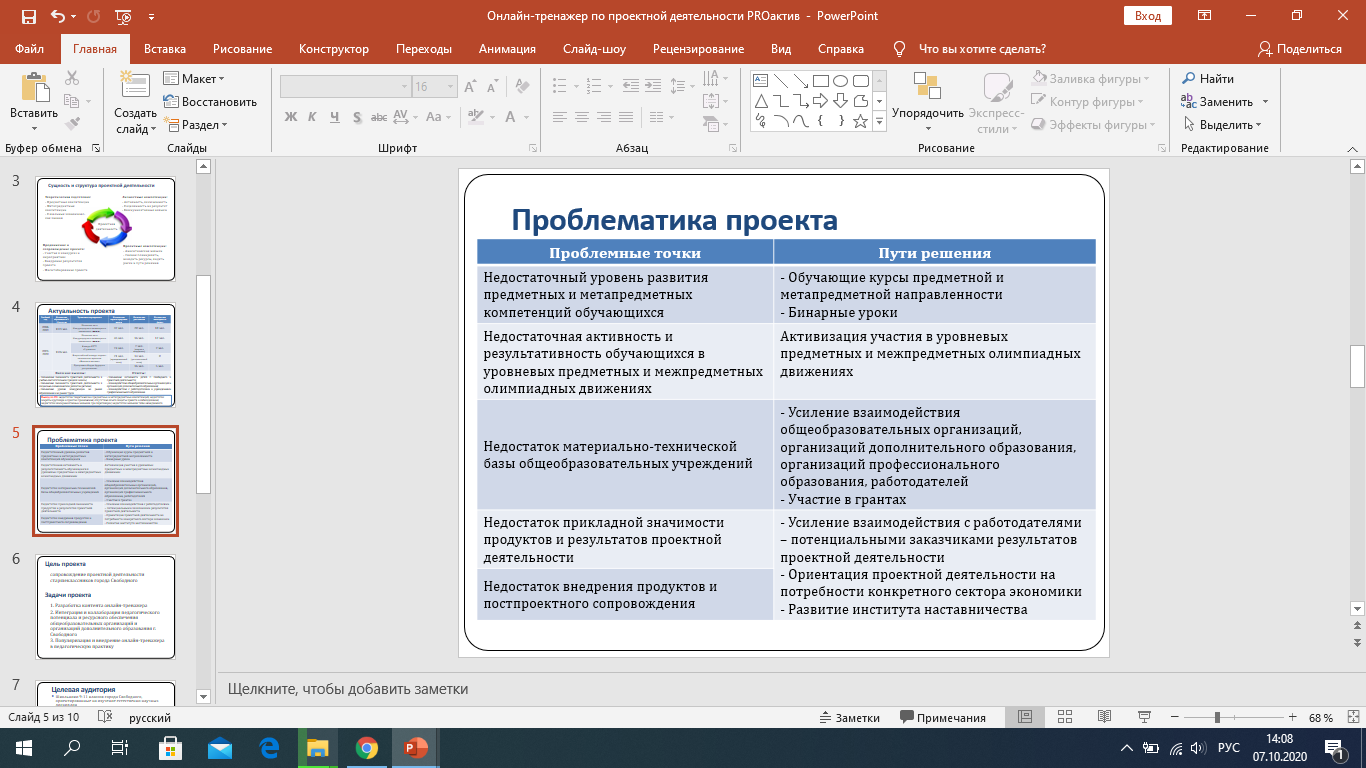 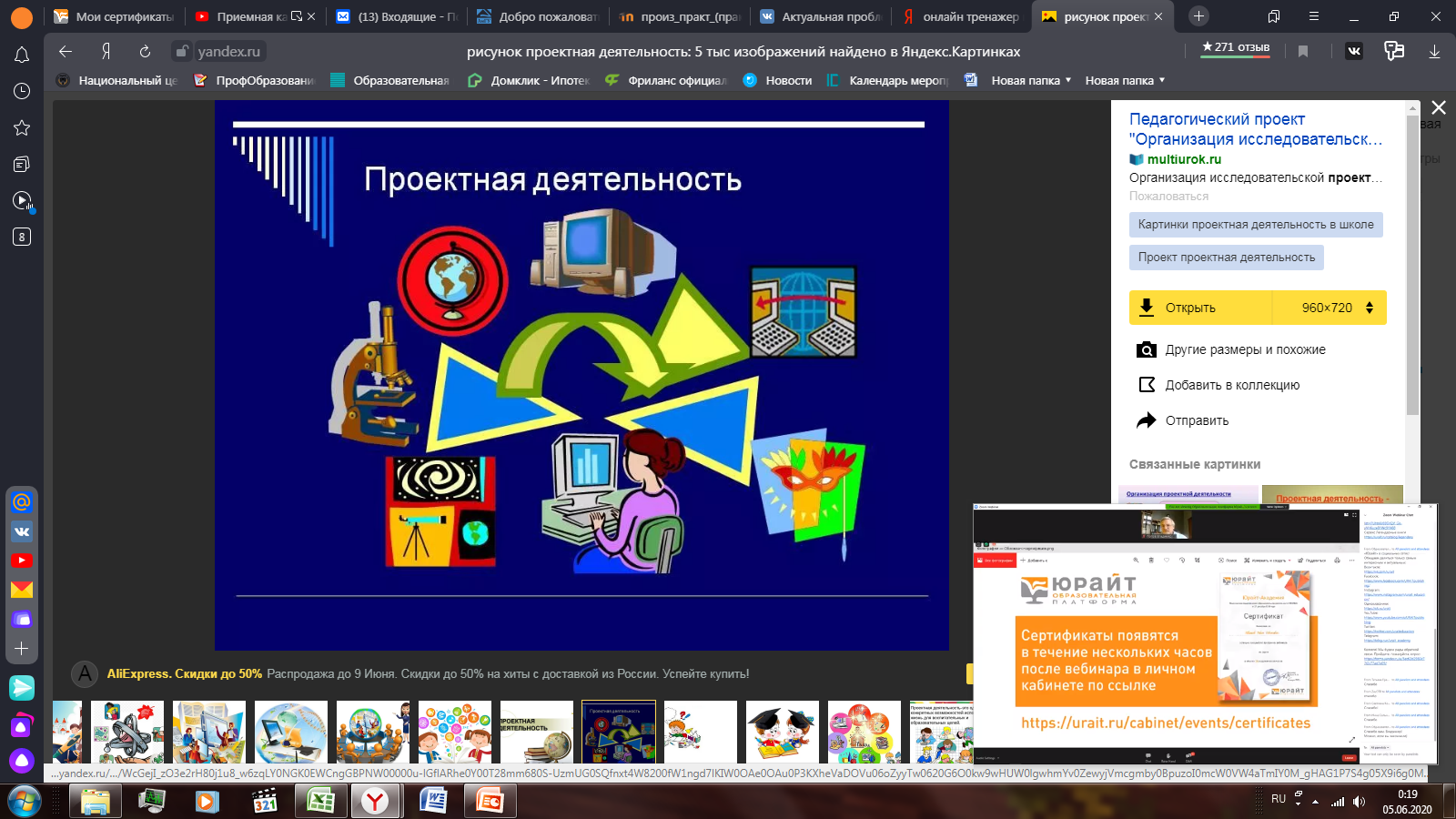 Целевые ориентиры проекта
Цель проекта: в течение 2020-2021 учебного года повысить качество результатов проектной деятельности целевой аудитории в соответствии с ФГОС при помощи комплексного сопровождения индивидуальной траектории развития проектных навыков обучающихся до значимых достижений в уровневых проектных конкурсных мероприятиях и олимпиадах и реализации проектов.  
Целевая аудитория  
первичная целевая аудитория – обучающиеся профильных классов с углубленным изучением естественнонаучных дисциплин;
вторичная целевая аудитория – обучающиеся непрофильных классов и классов социально-экономического профиля;
педагоги общеобразовательных организаций и организаций дополнительного образования.
Описание продукта
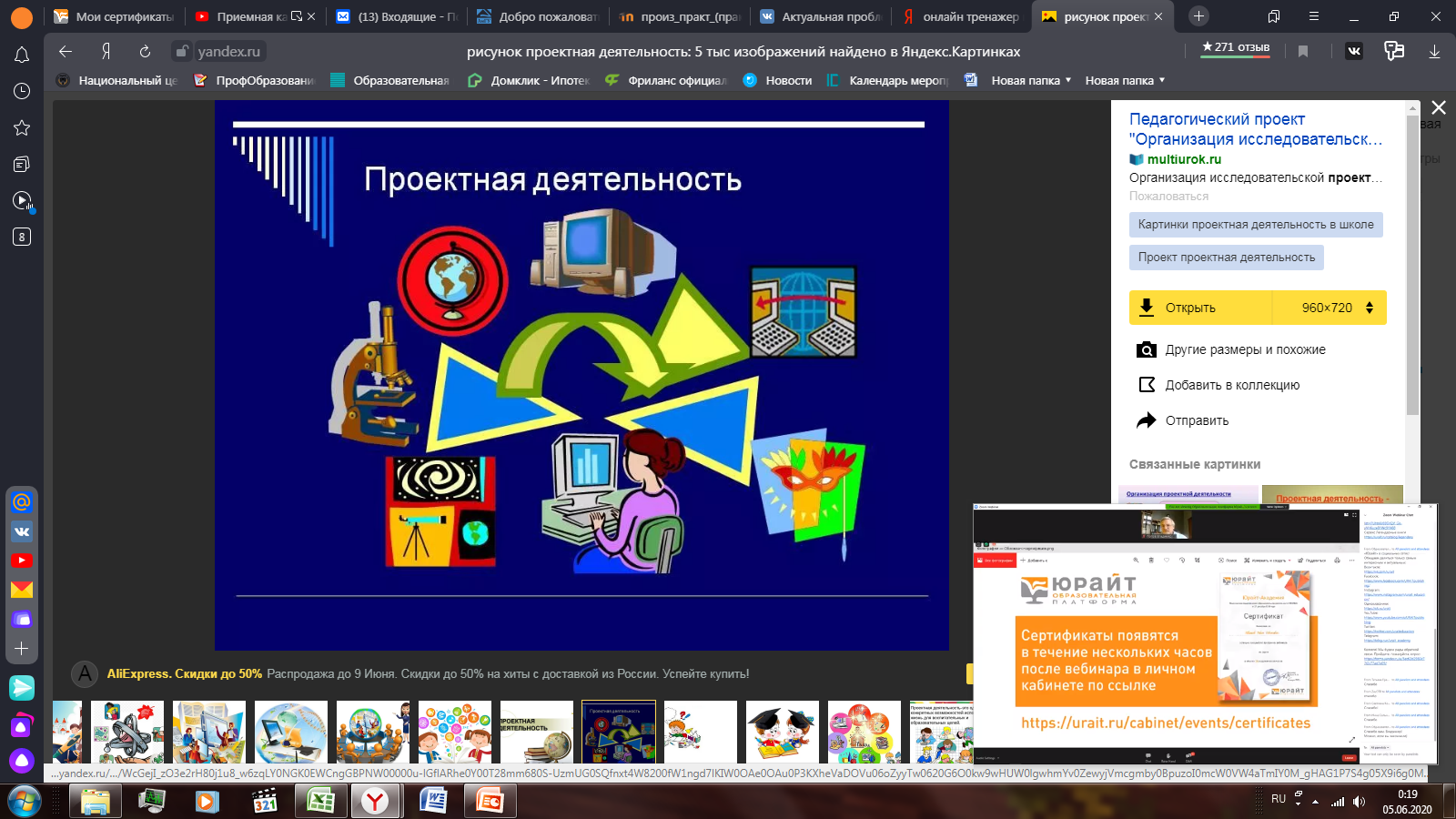 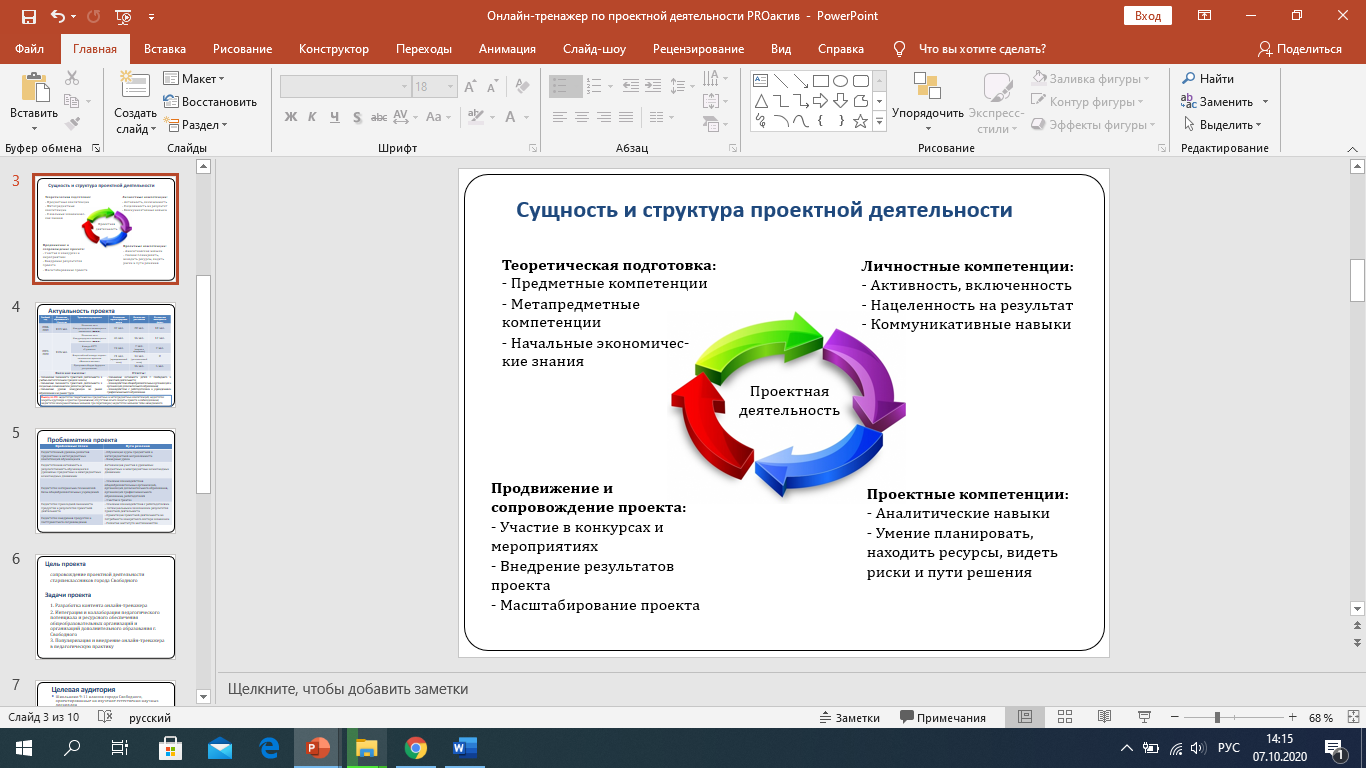 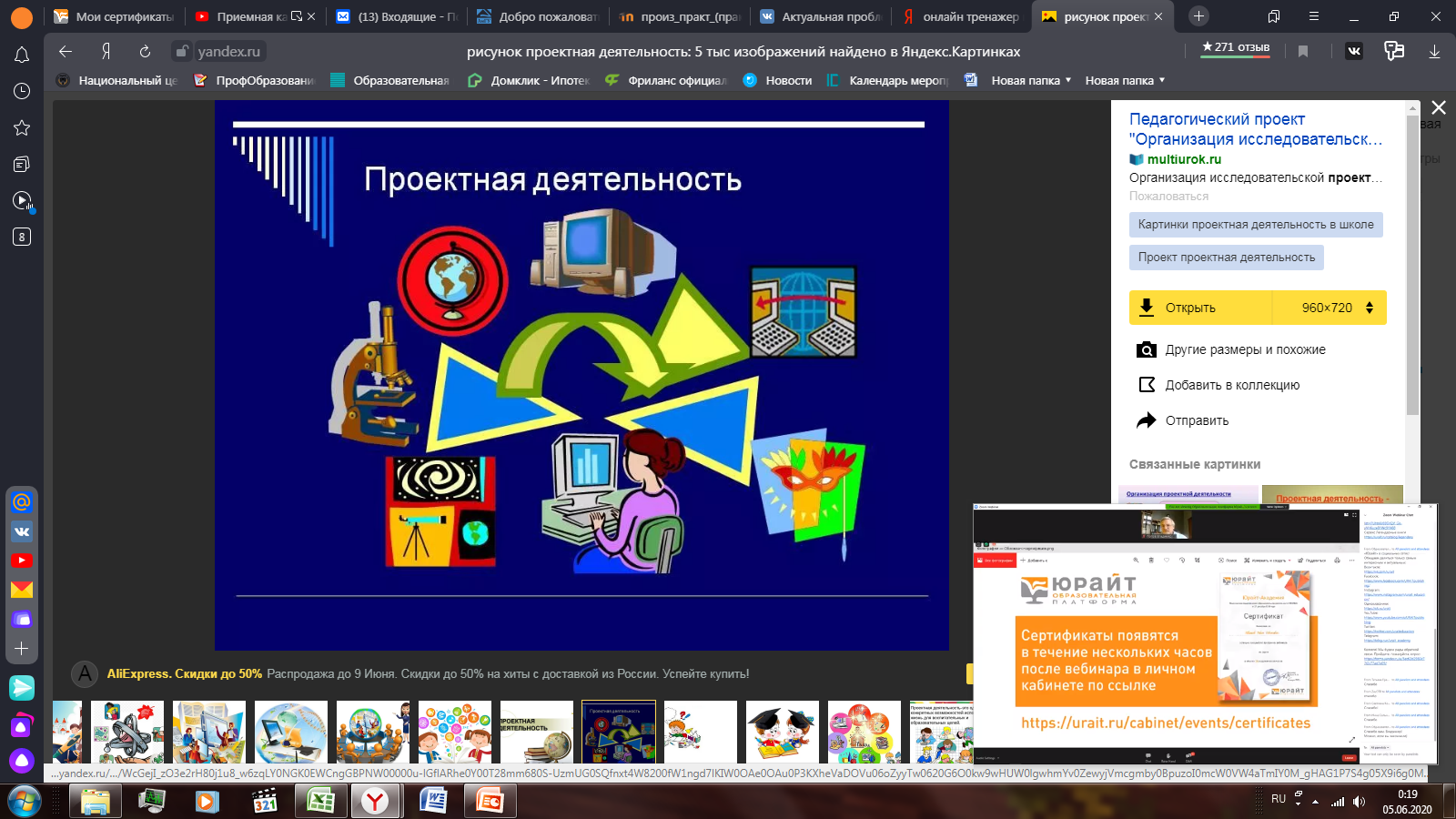 Описание продукта
Центральный модуль

Модуль по проектной деятельности 

упражнения, задания на формирование навыков проектной деятельности;
проектный трек;
консультации с экспертами и наставниками
Предметные теоретические и практические модули
Навигатор по мероприятиям, конкурсам и олимпиадам для школьников
Модуль по развитию soft-компетенций
Возможность самостоятельно выбрать темп обучения и необходимое содержание по интересам
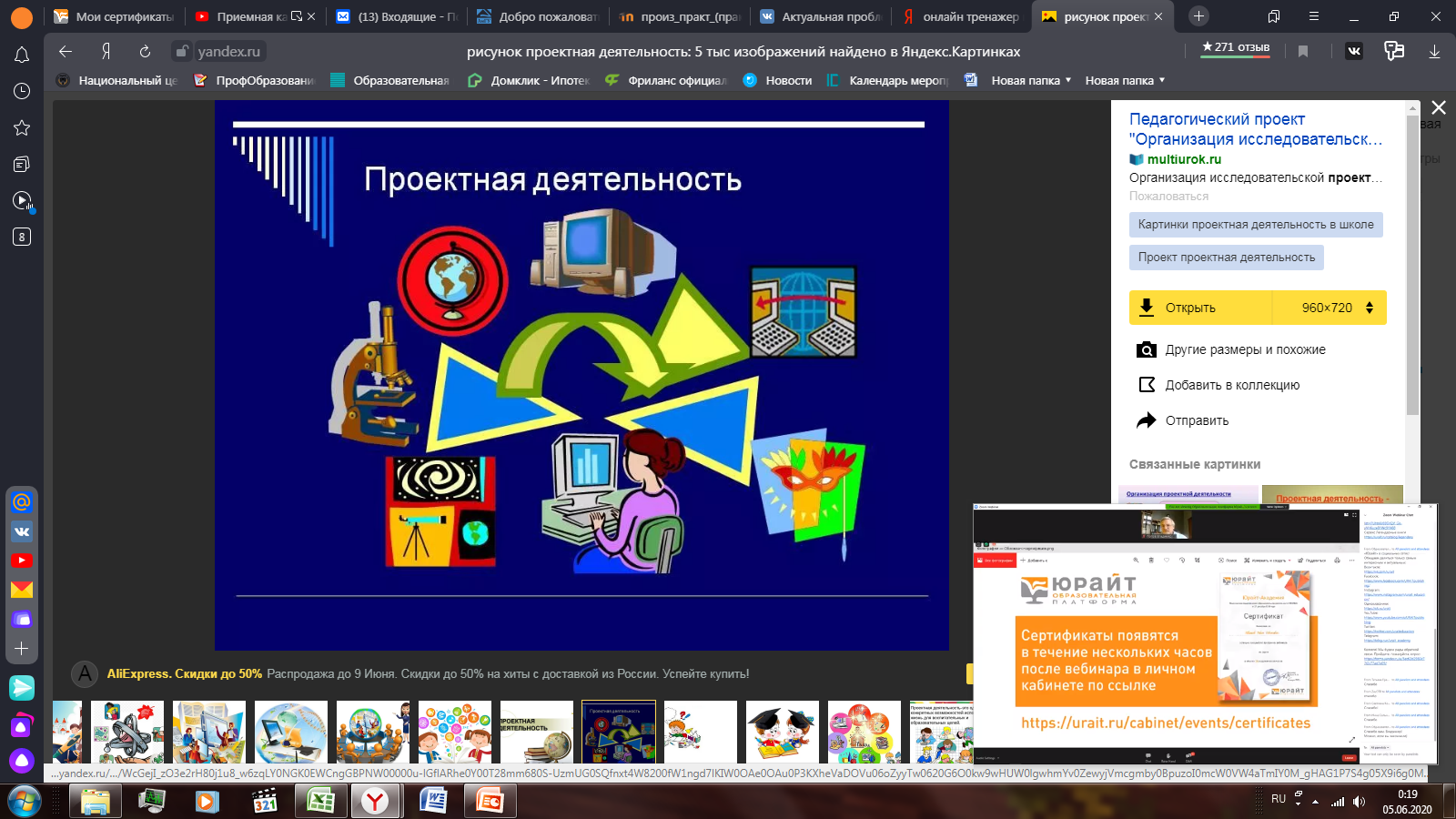 Ожидаемый результат
1) количественные показатели: 
- количество детей, пользующихся онлайн-тренажером – не менее 300 человек;
- количество разработанных проектов – не менее 50 проектов;
- количество поданных заявок на уровневые всероссийские мероприятия – не менее 50 заявок (коллективных и индивидуальных); 
- количество одержанных побед на уровневых мероприятиях – не менее 50% от поданных заявок;
- количество реализованных проектов (получивших грантовую поддержку, внедренных в производство) – не менее 50% разработанных проектов.
2) качественные показатели: 
- повышение уровня сформированности навыков проектной деятельности: целеполагание, планирование, поиск ресурсов;
- популяризация инженерного образования и проектной деятельности; 
- повышение уровня социальной и учебной активности обучающихся.
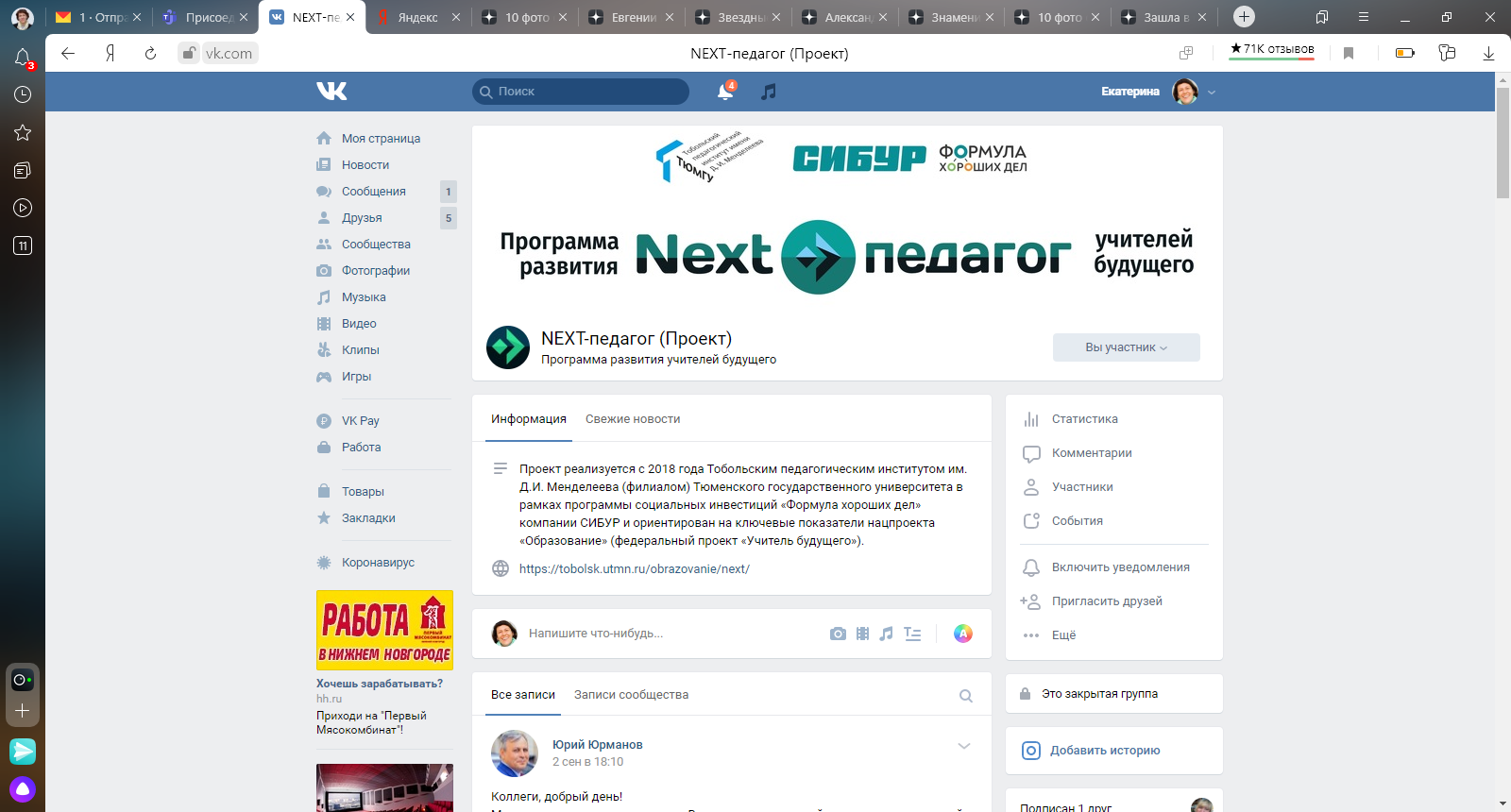 Онлайн-тренажер навыков проектной деятельности «PROактив»

1. Воронина А. С., ФГБОУ ВО «Амурский государственный университет»;
2. Афанасьева Е. А., МОАУ СОШ пос. Орлиное Свободненского р-на;
3. Куриленко С. С., МОАУ СОШ № 5 г. Свободного;
4. Литовко И. В., МОАУ СОШ № 1 г.Свободного;
5. Мамбетова Г. Н., МОАУ СОШ № 6 г.Свободного;
6. Михалкина О. В., МОАУ СОШ № 1 г.Свободного;
7. Непомнящая Н. В., МОАУ СОШ № 6 г.Свободного;
8. Старовойт Ю. С., МОАУ СОШ №2 г.Свободного;
9. Турчинская Е. С., МОАУ СОШ№8 г. Свободный
10. Филатова Л. П., МОАУ СОШ № 5 г.Свободного
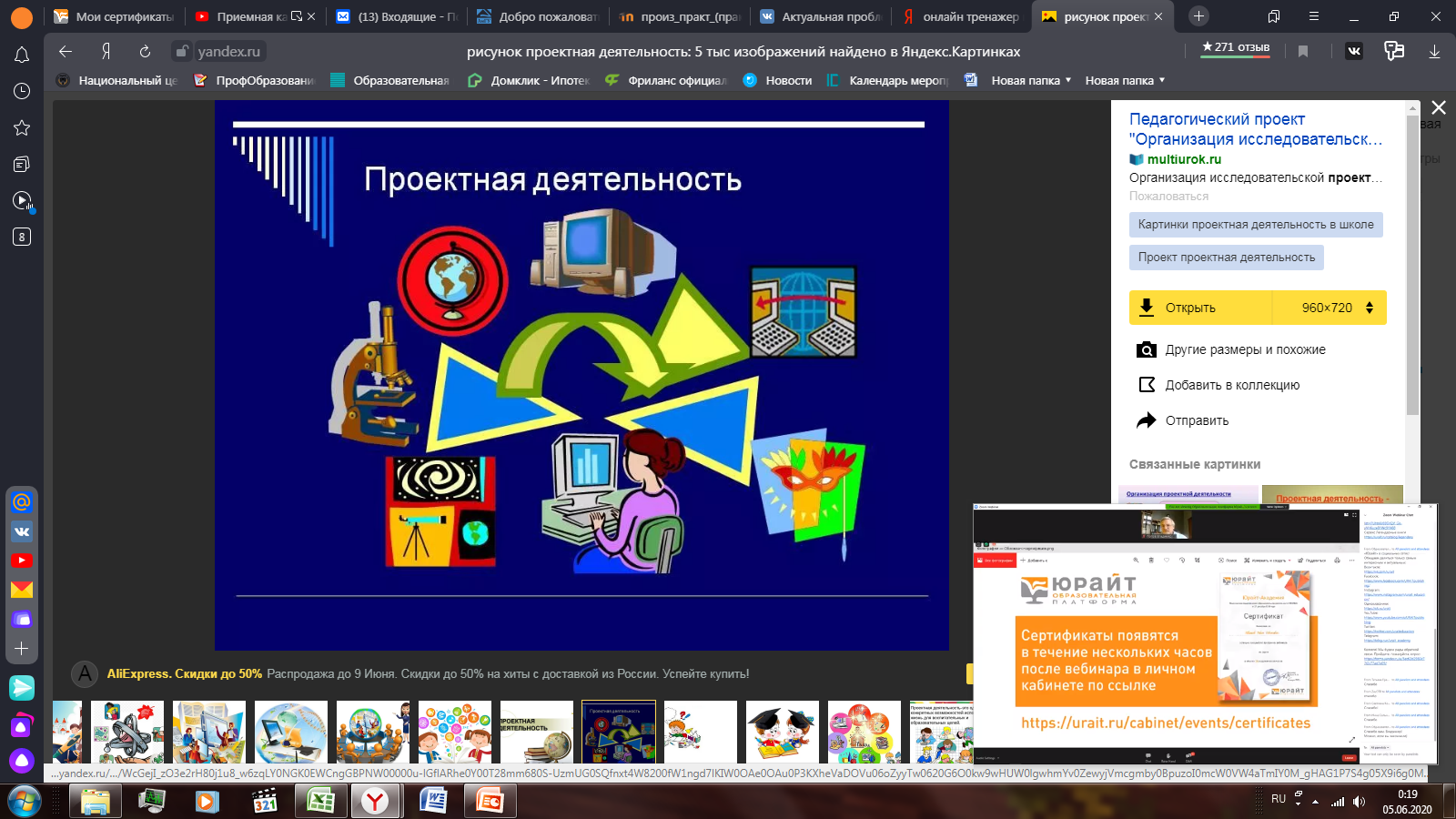 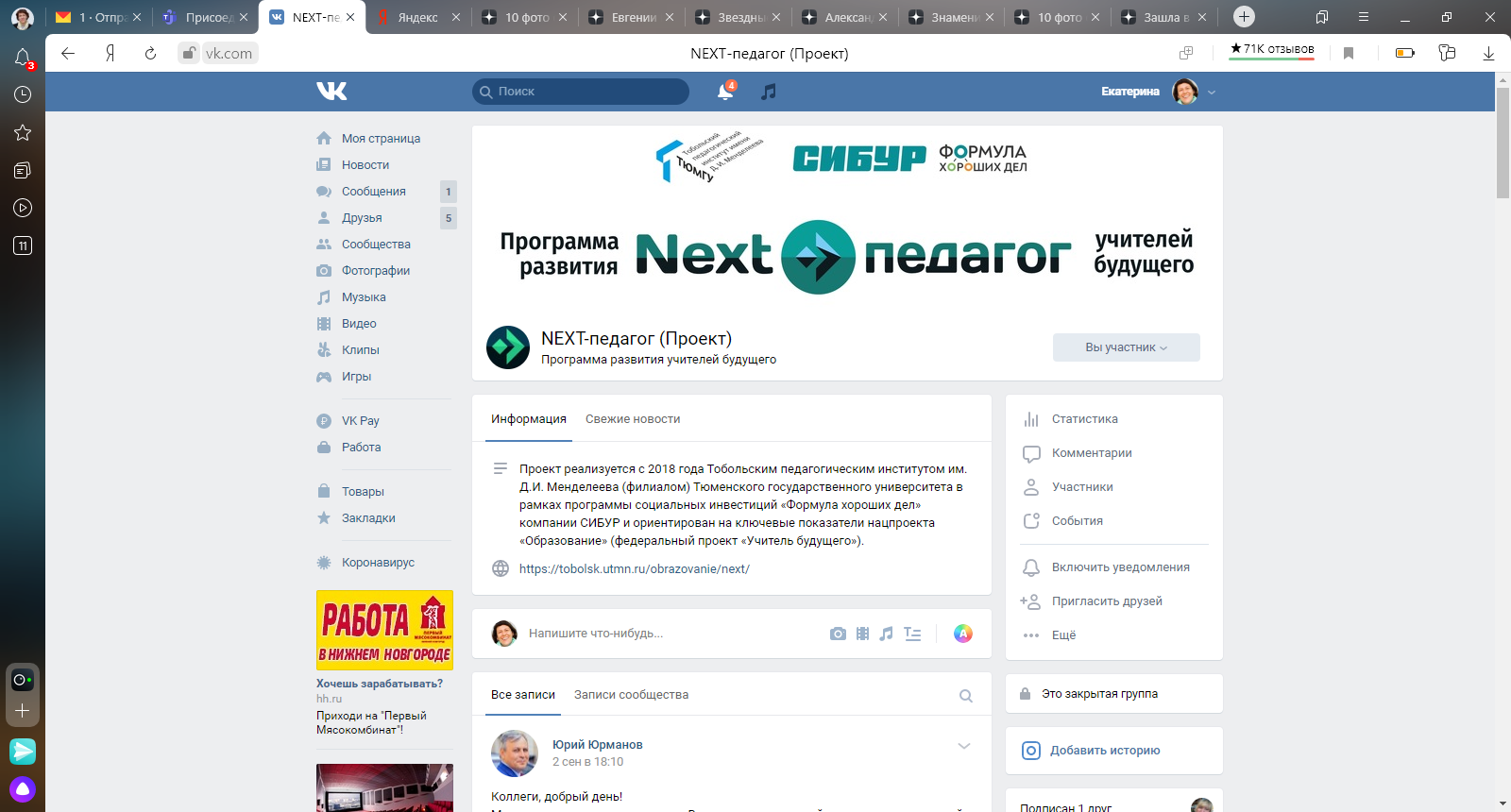